Ağaç Baskıresim Eksiltme Yöntemiyle Baskı Alma (ikinci renk)
Kalıp üzerinde ikinci renk için oyma bıçağıyla oyma gerçekleştirilir. Ancak bir önceki verilen sarı renkli alanlar kalıptan oyulup çıkarılmalıdır.
Daha sonra ikinci renk (örneğin kırmızı) merdane yardımıyla kalıba verilir.
Tahta kaşık ya da pres yardımıyla kırmızı renk kağıda aktarılır.
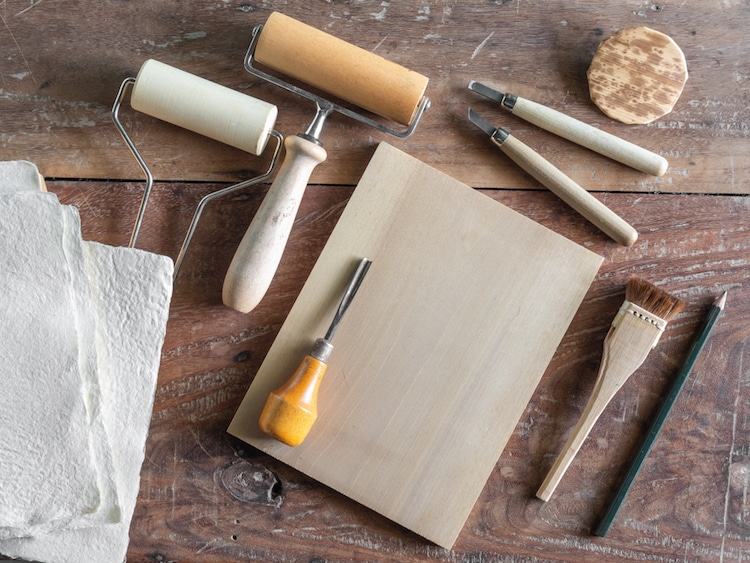 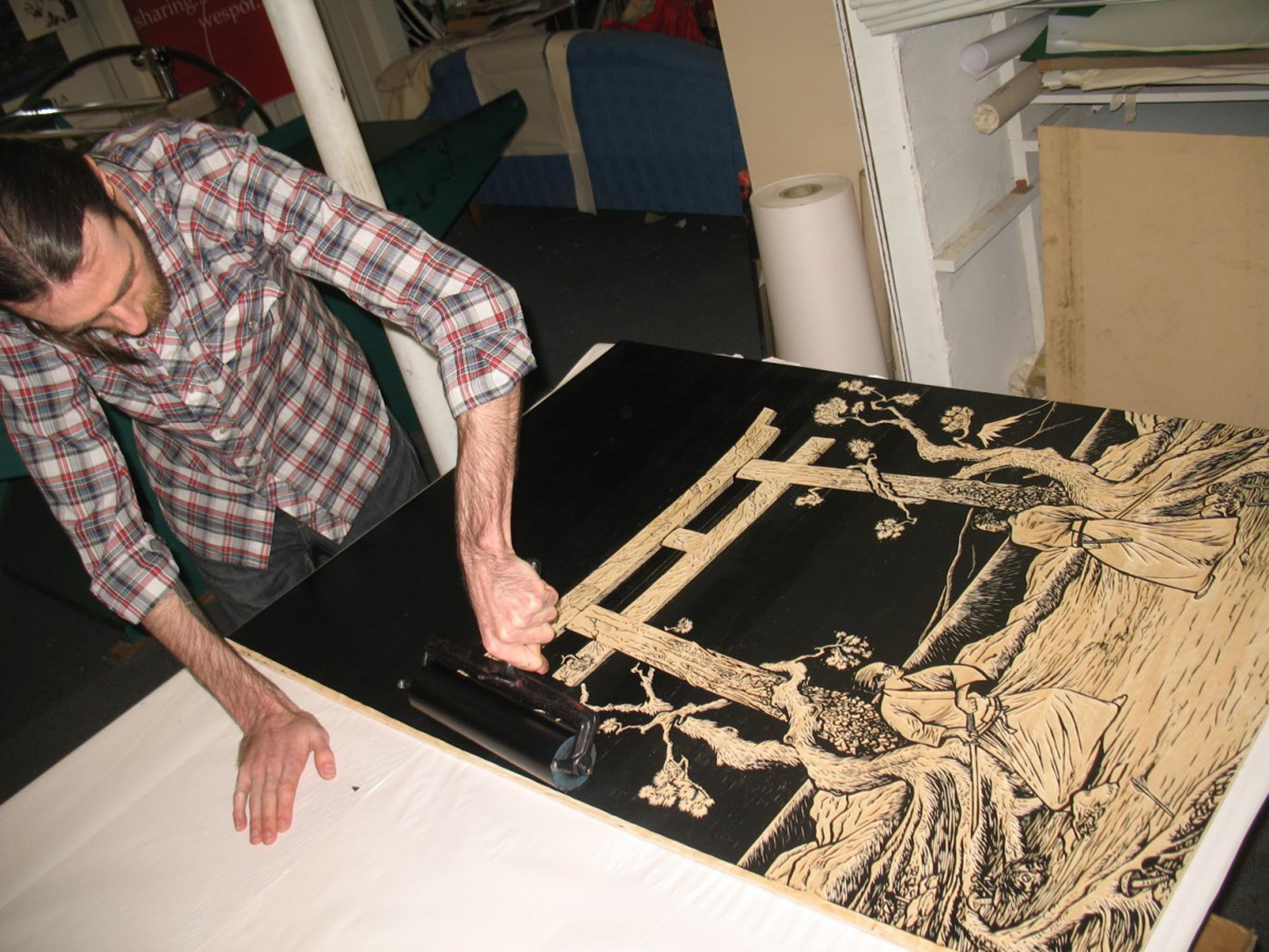